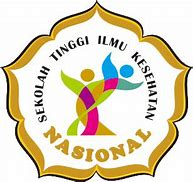 KOMPETISI KRENOVAnas 2023
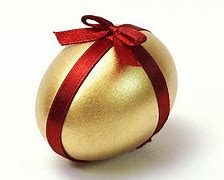 KREATIVITAS DAN INOVASI STIKES NASIONAL 2023
Lembaga Penelitian dan Pengabdian kepada Masyarakat
Sekolah Tinggi Ilmu Kesehatan Nasional
Fokus Inovasi
Fokus inovasi meliputi produk, metode, alat yang bermanfaat serta memiliki nilai tambah dalam lingkup:
Kesehatan, Bahan alam/bahan herbal, Obat-obatan & Kosmetika
Industri Kreatif
Teknologi Informasi & Komunikasi
Rekayasa Teknologi & Alat
Pendidikan
Sosial Budaya
7. Agrobisnis dan pangan
Kategori Lomba
Kriteria Peserta
Perorangan atau kelompok 
Seluruh civitas STIKES Nasional meliputi
Dosen
Tendik
Staff
Mahasiswa
Alumni
(Peserta kelompok dapat berkolaborasi)
3. Perwakilan Prodi wajib mengirimkan minimal 1 produk Inovasi

B. Kriteria Produk usulan
Masuk kedalam salah satu dari 7 kriteria focus produk Inovasi
Produk belum pernah diikutkan dalam kompetisi sejenis
KRITERIA HASIL KARYA
Merupakan hasil kreativitas dan inovasi perorangan atau kelompok
01
02
03
04
yang telah diterapkan di daerah lokasi Inventor/Inovator maupun daerah lainnya di wilayah Jawa Tengah/Indonesia
Hasil karya minimal berupa prototype, apabila metode berupa
Modul dan/atau dokumen
Dapat dideseminasikan dan diterapkan di masyarakat
Teknologinya dapat diaplikasikan dalam skala industri
05
Bahan baku berbasis lokal dan ramah lingkungan
KRITERIA HASIL KARYA
06
07
08
09
Mempunyai manfaat yang berkelanjutan
Komitmen Inventor untuk keberlangsungan inovasinya
Keberlangsungan Komersialisasi
Inovasinya tidak sedang diajukan pada lomba sejenis.
Jadwal Kompetisi KRENOVANAS  2023
PENYUSUNAN PROPOSAL
Proposal atau profil  temuan/inovasi ditulis  maksimal 20 halaman, kertas  A4, huruf tahoma 12,  dilampiri gambar teknis sesuai  kebutuhan.
Proposal dilampirkan surat  “Pernyataan Keaslian Hasil  Karya” yang ditandatangani  bermeterai asli dapat diunduh di link berikut: https://drive.google.com/drive/folders/1-1uS4uiVnwJOmySsmvmNQeM37dfzws58?usp=share_link

Format penamaan file proposal Nama Pengusul/Tim_Kategori Produk_Nama Produk
Soft file proposal dikirim dalam bentuk pdf.
SISTEMATIKA PENULISAN PROPOSAL
Isi PROPOSAL
Halaman Judul (Cover)
Pernyataan Keaslian Inovasi. Pernyataan  dapat diunduh di link berikut: https://drive.google.com/drive/folders/1-1uS4uiVnwJOmySsmvmNQeM37dfzws58?usp=share_link
Abstrak/Ringkasan
Eksekutif
d.     Latar Belakang
e.   Maksud dan Tujuan
Manfaat Inovasi
Keunggulan Inovasi
Aspek Inovasi
Penerapan Inovasi
Prospek Pengembangan  (termasuk biaya  produksinya
*)Penjelasan
Bagian “Latar Belakang”
Penjelasan lengkap, terkait:
Masalah/kebutuhan di masyarakat yang ingin diselesaikan
Solusi yang ditawarkan dari produk yang diajukan
Sejarah inovasi dan pengembangan produk

Bagian “Keunggulan Inovasi”
Penjelasan lengkap, terkait pembaharuan yang ditawarkan dan perbedaan bila  dibandingkan dengan penemuan sebelumnya yang sejenis.
*)Penjelasan
Bagian “Aspek Inovasi”
Penjelasan lengkap, meliputi informasi terkait:
Keunikan produk;
Status kesiapan produk (masih perlu riset/pengembangan atau sudah siap komersial);
Spesifikasi Teknis Produk;
Uji Produk;
Kepemilikan Kekayaan Intelektual (jika sudah ada), antara lain: paten, hak cipta,  desain industry, desain tata letak dan sirkuit terpadu, merk dagang, rahasia dagang,  dsb.
Sertifikasi (jika ada), missal: ISO, Halal, SNI, dsb.
*)Penjelasan
Bagian “Penerapan Inovasi”
Penjelasan lengkap, informasi terkait lingkup penerapan
teknologi pada Masyarakat dan dunia industri

Bagian “Anggaran Biaya Produksi”
Penjelasan lengkap, informasi terkait Biaya Produksi Temuan/Inovasi  dan harga jual produk (apabila sudah dikomersialkan)
PENILAIAN
Aspek Penilaian mencakup:
Orisinalitas dan Kepioniran (mengisi Surat  Pernyataan Keaslian bermeterai)
Penerapan di Masyarakat
Manfaat Inovasi
Keberlangsungan
Penilaian meliputi:
Penilaian administrasi
Proses Verifikasi Profil Temuan oleh Tim
Penilai/Juri
Presentasi Profil Temuan yang masuk  Nominasi
Tim Penilai/Juri:
Unsur Akademik
Unsur Masyarakat
Unsur Pemerintah
6 Tim Nominasi Terbaik Krenovanas mendapatkan pendanaan produk inovasi
Hadiah bagi 
3 Pemenang Krenovanas
Sertifikat  Penghargaan
Bagi 3 Pemenang
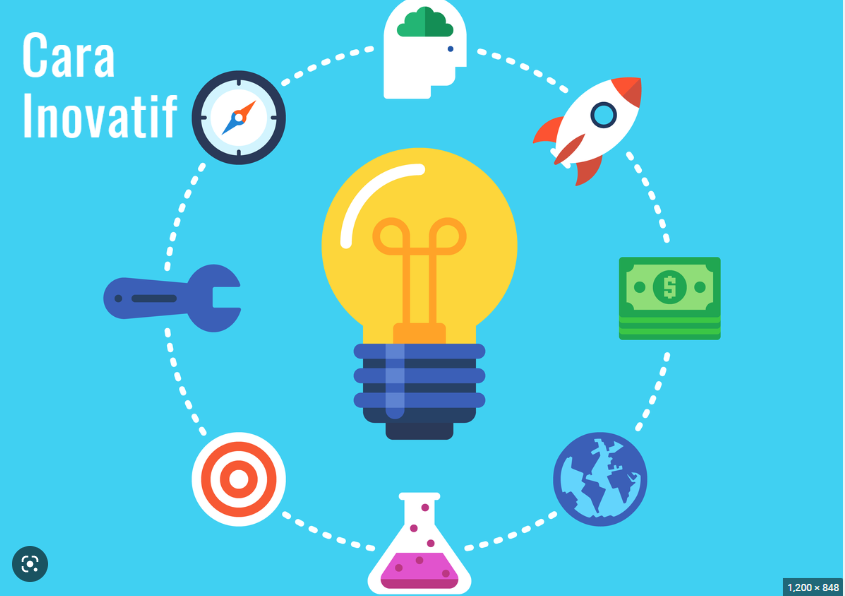 Proposal dalam bentuk Soft PDFDikirim ke: Email : lppm.stikesnas@stikesnas.ac.id
LEMBAGA PENENELITIAN DAN PENGABDIAN KEPADA MASYARAKAT STIKES NASIONAL
Cp. Apt. Susilowati, M. Sc. HP. 082134366649